Sémiotika
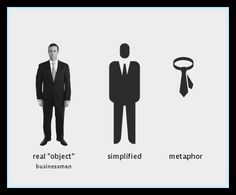 Charakteristika
Sémiotika - nauka o znacích

význam znaků se v různých kulturách liší

Sémiotika v umění - Co umělecká díla tlumočí za významy a jakým způsobem tyto významy konstruují
Význam žluté barvy
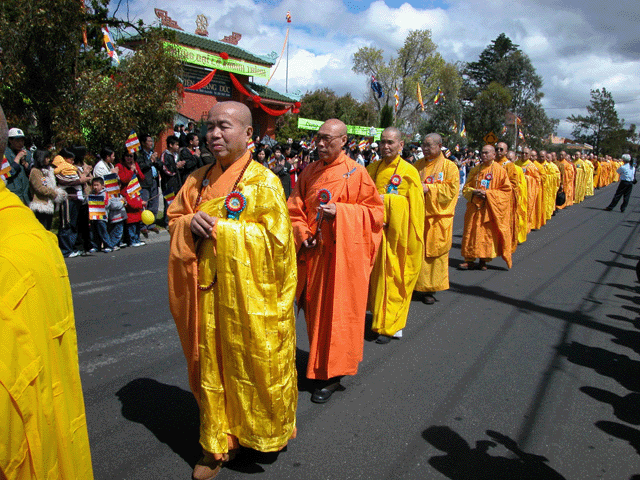 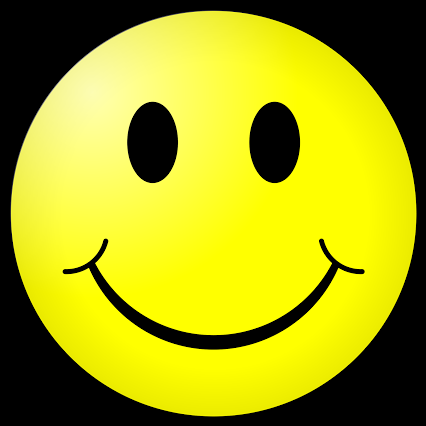 Ferdinand de Saussure
Teorie znaku - znak má dvě části - označující a označované

      Označující                                                Označované

        STROM
Další pojmy
arbitrárnost

lineárnost 

diskontinuita

langue x parole
Charles Sanders Peirce
odlišná struktura znaku -reprezentant a interpretant

tři druhy znaku:  ikona, index a symbol 

Příklad analýzy podle Peirce – Rosalind Krauss - Notes on the Index: Seventies Art in America"(1977) 
Klade si otázku: Mají umělecká díla vytvořená v 70.letech nějaký společný znak?
Dennis Oppenheim - Identity Stretch (1975)
Systémy a kódy - Roman Jakobson
Kód – soubor znaků, který cirkuluje v dané společnosti
je nutné znát pravidla dekódování

     Jakobsonův komunikační model
Intertextualita - Julia Kristeva
https://www.youtube.com/watch?v=LtHHYYBlGQ4&spfreload=10
Sémiotika a dějiny umění -
Meyer Schapiro

zaměření na historickou praxi rámování obrazů



Norman Bryson

zkoumání malby jako jazyka
Roland Barthes
Sémiotický rozbor mýtu - kniha Mytologie

Otázka: Jak fungují mýty, z jakých znaků se skládají a jak vytvářejí význam?

mýty využívány za účelem propagandy

příklad - rozbor obálky francouzského časopisu Paris Match
Rétorika obrazu
Úkol - rozbor reklamy
Co je zobrazeno

Kompozice

Význam kostýmu

Barva

Typografie

Jméno značky

Kód chování

Cílová skupina